WEEK 1 MENU
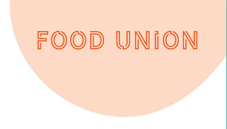 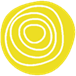 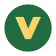 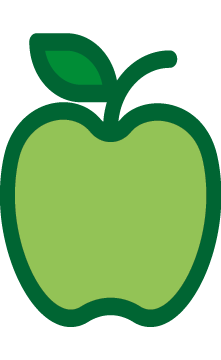 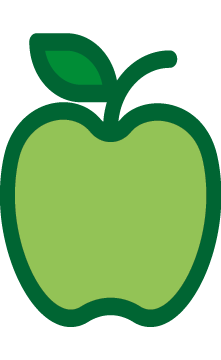 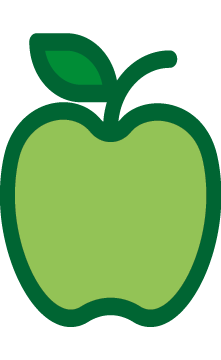 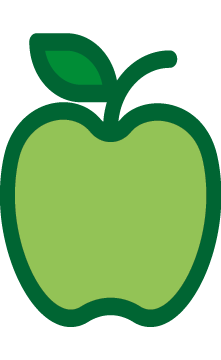 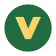 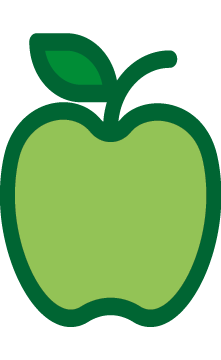 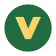 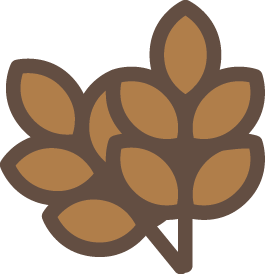 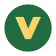 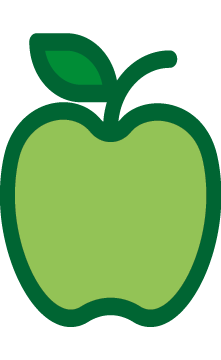 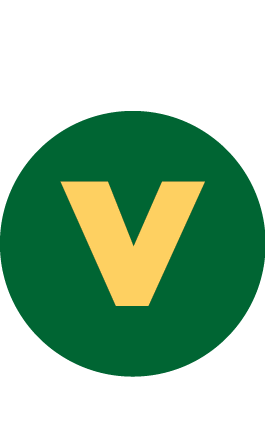 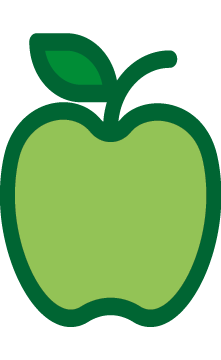 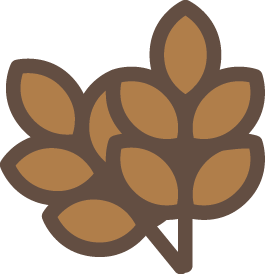 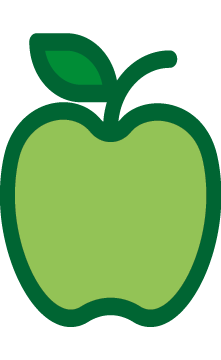 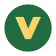 Wholegrain
Fruity!
Vegetarian
WEEK 2 MENU
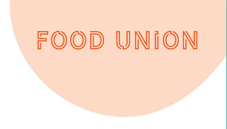 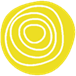 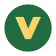 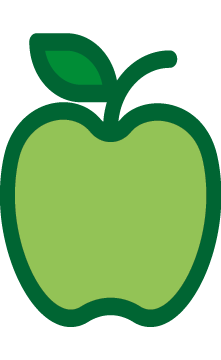 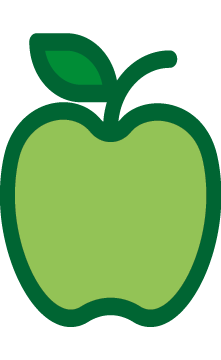 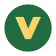 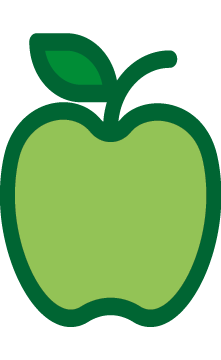 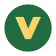 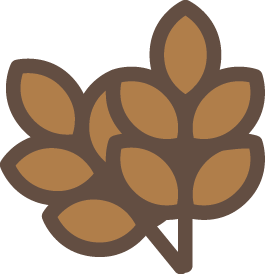 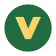 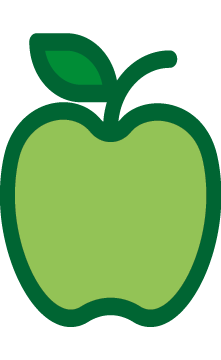 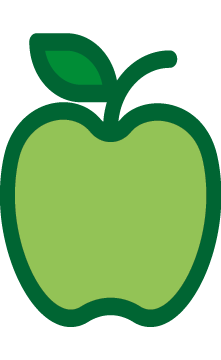 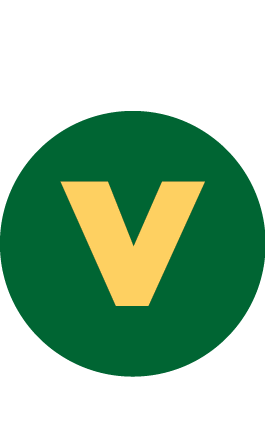 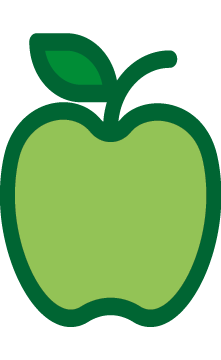 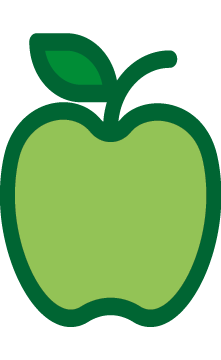 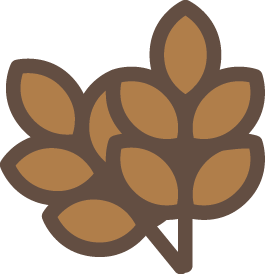 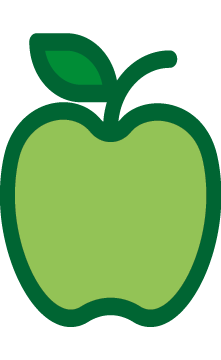 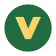 Wholegrain
Fruity!
Vegetarian
WEEK 3 MENU
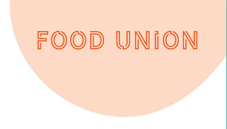 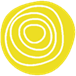 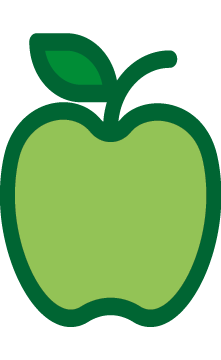 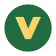 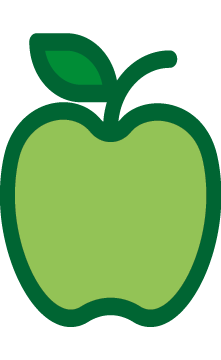 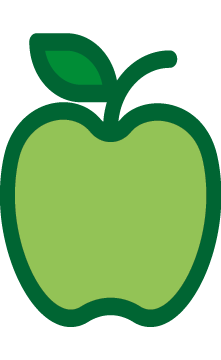 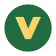 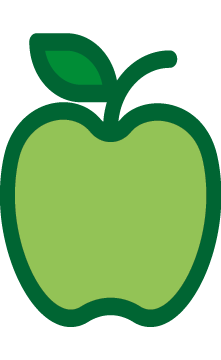 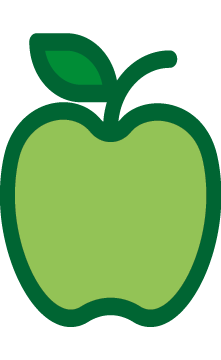 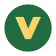 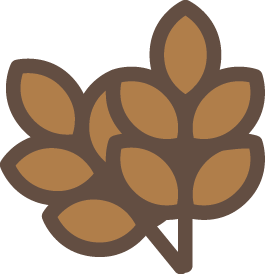 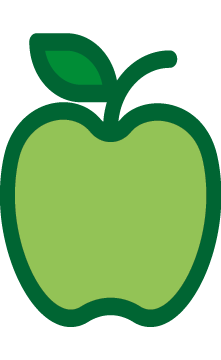 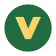 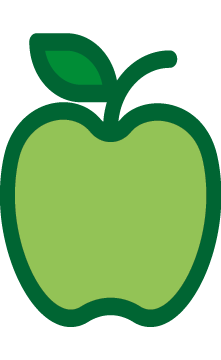 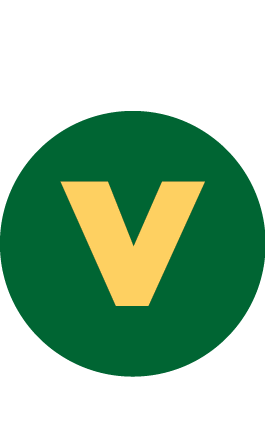 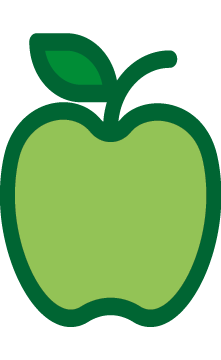 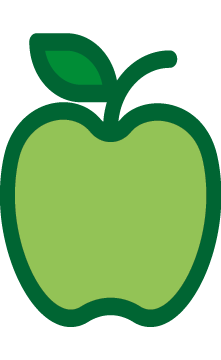 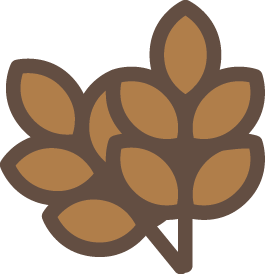 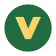 Wholegrain
Fruity!
Vegetarian